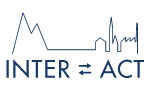 An update on Kilpisjärvi bilberry monitoring data
Tanja Lindholm, Kilpisjärvi biological station, University of Helsinki, Finland
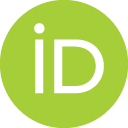 0000-0001-6115-3359
University of Helsinki Research Stations (RESTAT UHEL)
Several decades of data on birds, mammals, vegetation, phenology, forestry, hydrology, marine invertebrates etc. (covering roughly 1000 variables) excluding atmospheric data
Data are collected by the station personnel and are the responsibility of the stations themselves. 
Datasets are unique and the observations cannot be repeated.
University of Helsinki Research Stations (RESTAT UHEL)
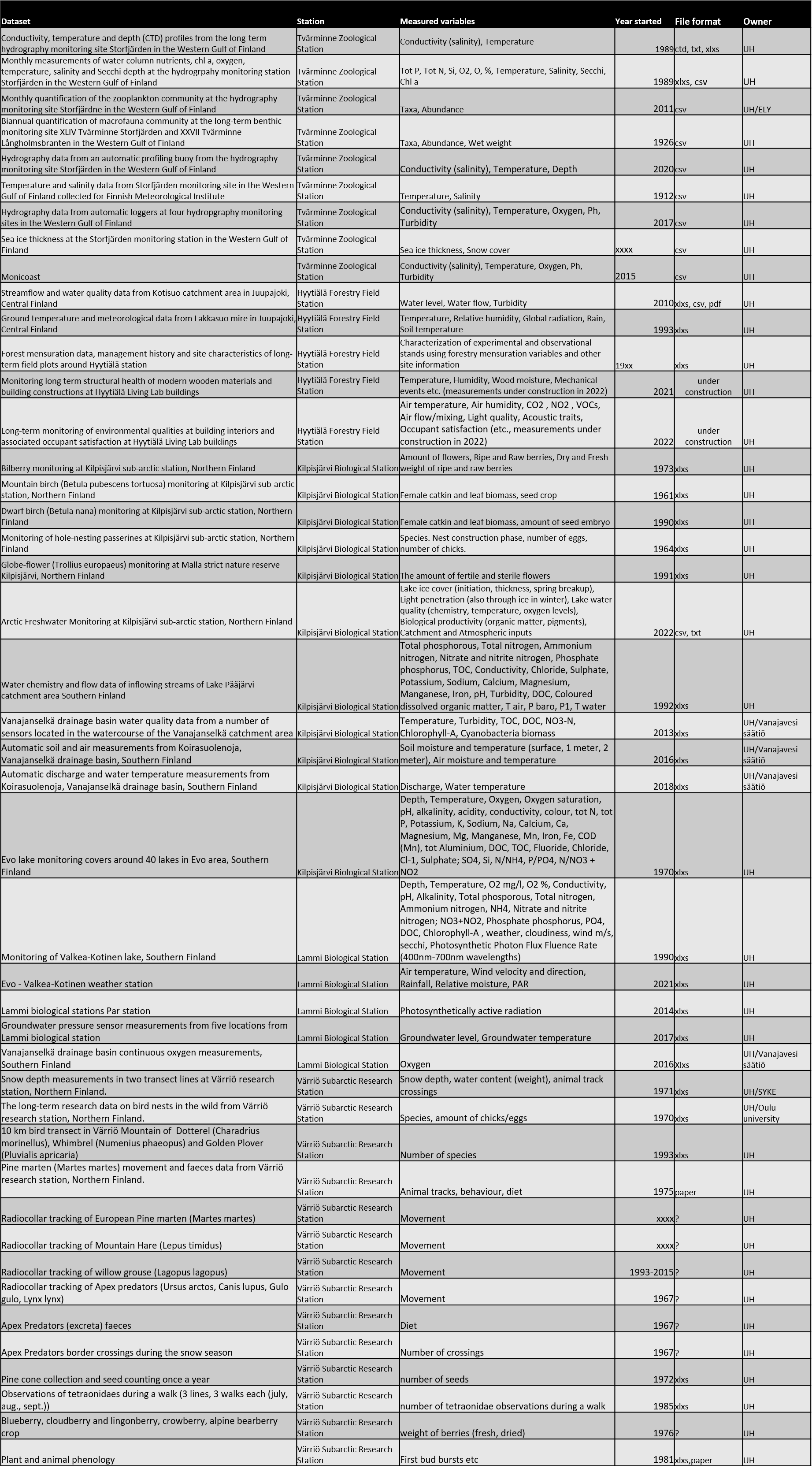 Proper method and metadata is missing.
Data collectors retired.
Data is scattered
Unclear ownership
Less than 20% are currently shared openly and to some extent follow FAIR principles.
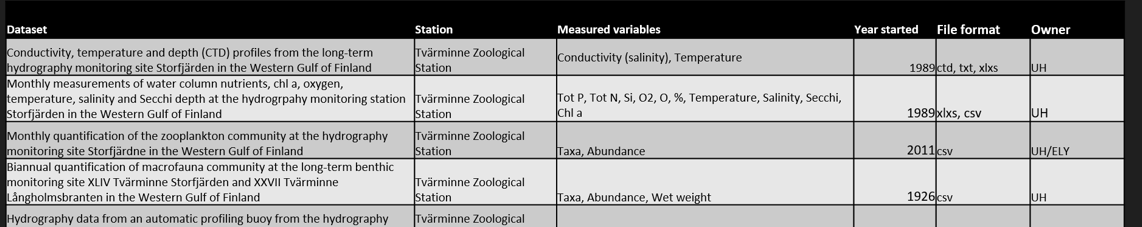 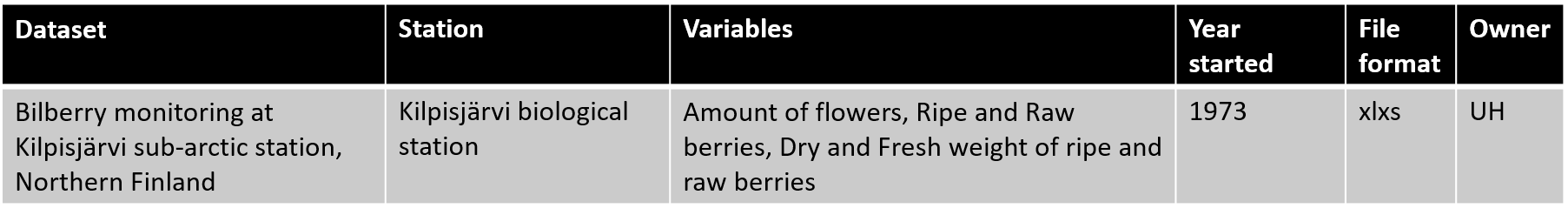 Kilpisjärvi bilberry monitoring data
Time series from 1973 to 2021 (ongoing)


Bilberry yield and flowering variables
No. of flowers
Raw & ripe berries
Fresh & dry weight
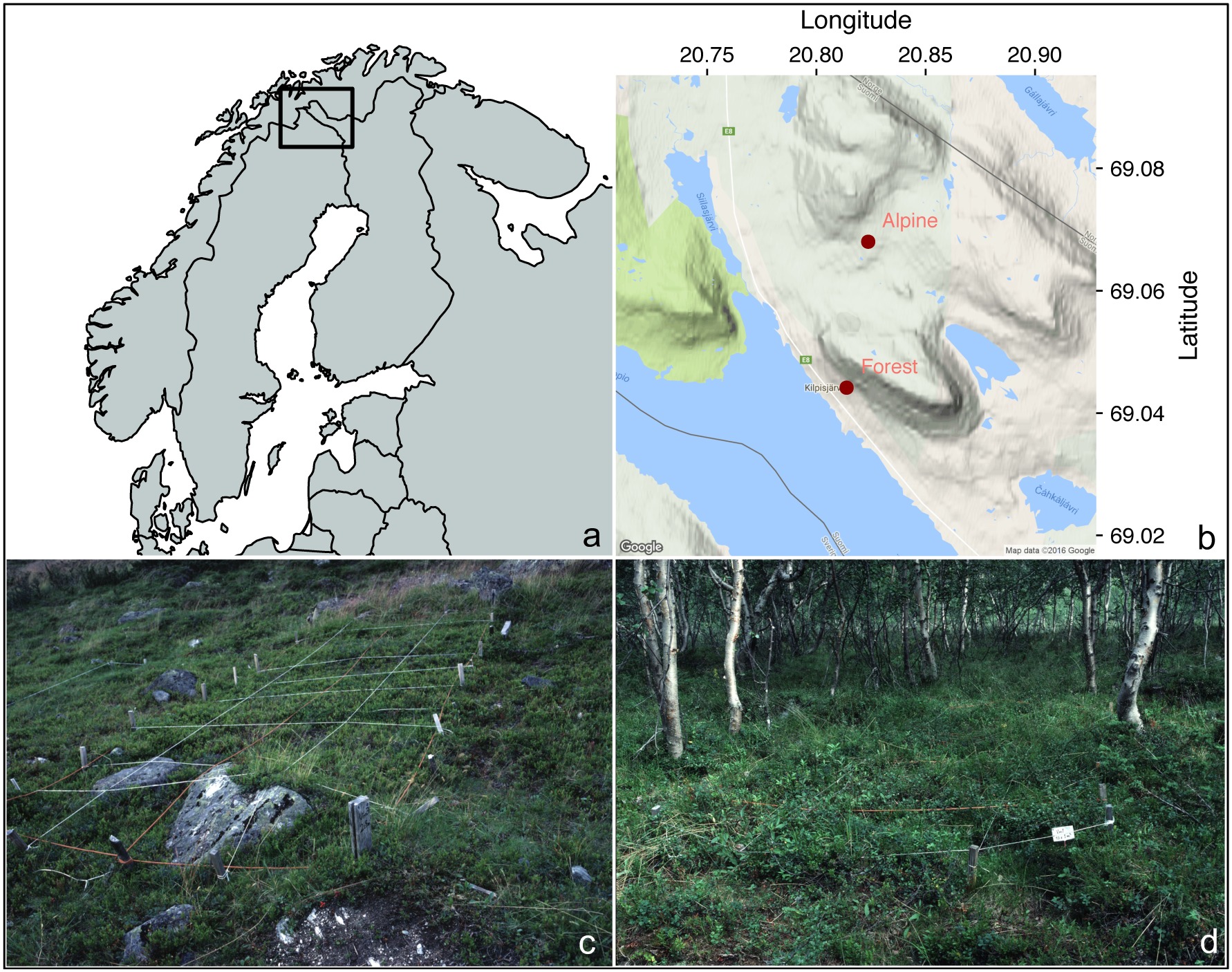 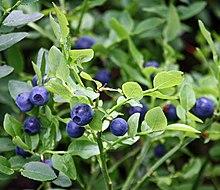 Boulanger‐Lapointe, Noémie & Jarvinen, Antero & Partanen, Rauni & Herrmann, Thora. (2017). Climate and herbivore influence on Vaccinium myrtillus over the last 40 years in northwest Lapland, Finland. Ecosphere. 8. 10.1002/ecs2.1654.
Kilpisjärvi bilberry monitoring data
What would you do?
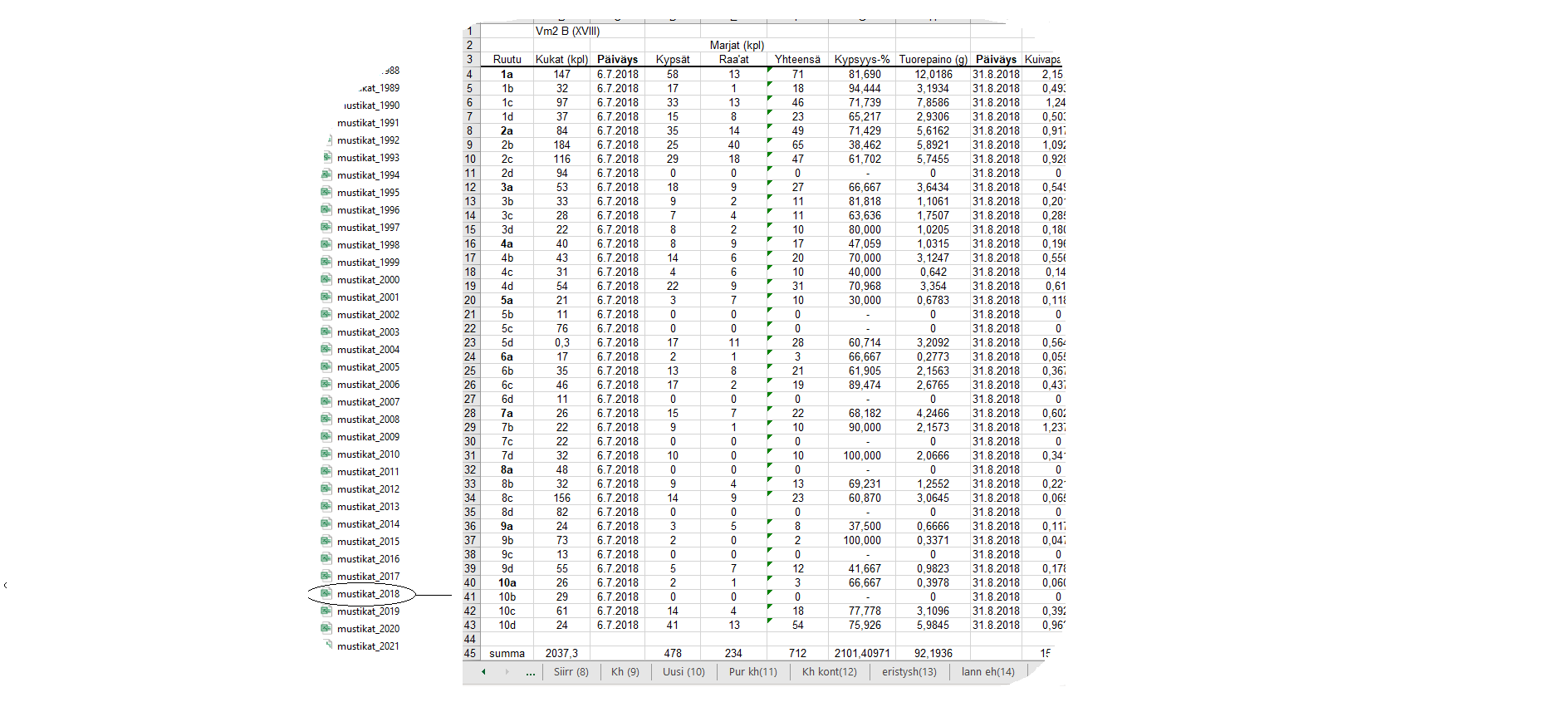 F
A
Where to open
Where to open
I
R
Method
Format
Resources (time, competence, money)
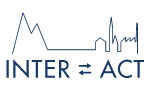 Inform on data structure and metadata protocols
Identification of available databases (Pangaea, Polar data catalog, FinBif, etc.)
Identification of FAIR data formats (csv, txt, etc.)
Data manager for maintaining the database (2 months/year).
Involve persons who has collected the data
Data science students to organize the data
Researchers to publish the results and analyse the data
IT / data scientists to build a database.
The 17th International Digital Curation Conference, 13-16 June 2022, Edinburgh, Scotland
Data processing
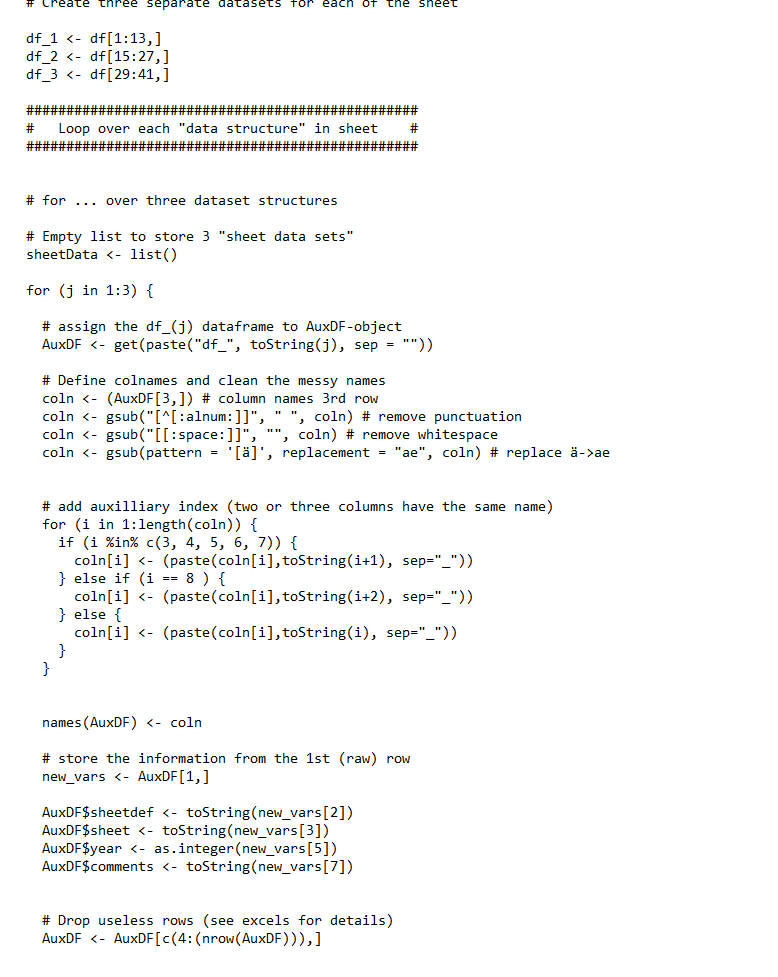 Identification of what was there
The structure was somewhat consistent over the files and sheets
Inconsistent variable formats
Missing data
Some corrupted files
Columns with same name but different substance
0 vs NA

Deliverables
A clear structure for the data
Metadata
Scripts (R and Python)
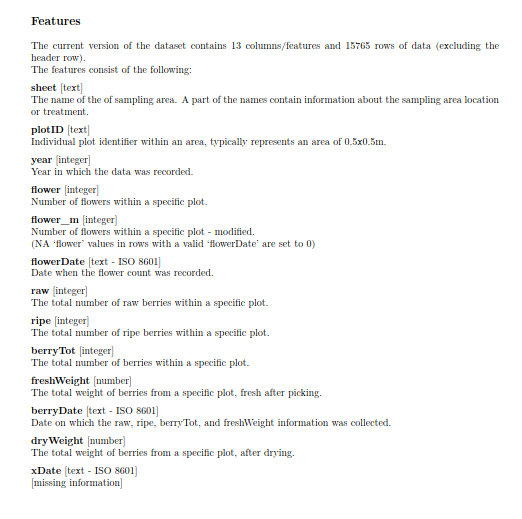 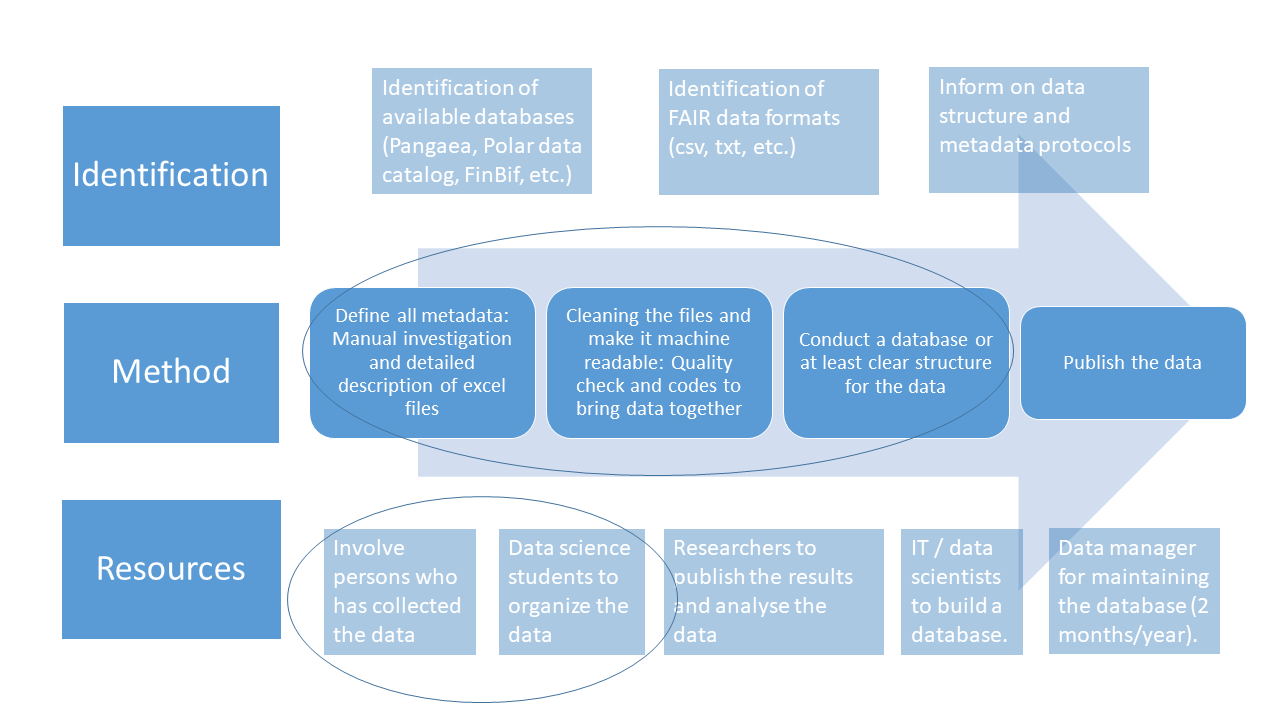 Competence
4 Data Science Master students
Data Manager
Person who has collected the data
50 datasets, 1000 variables 
-> 14,5 years
Funding opportunities
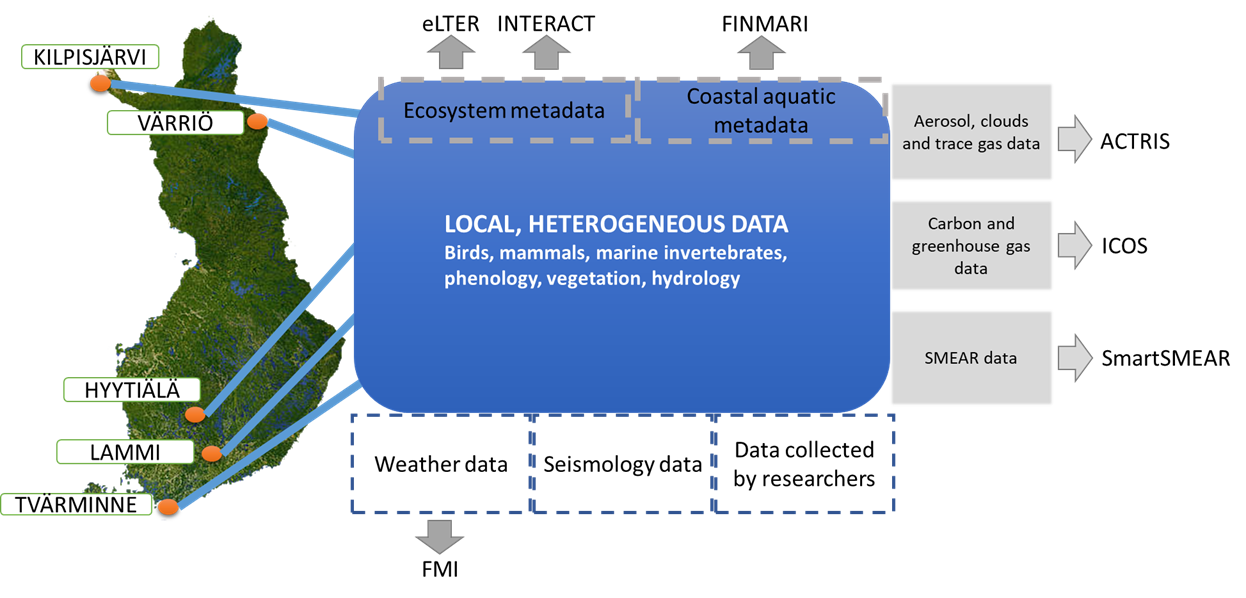 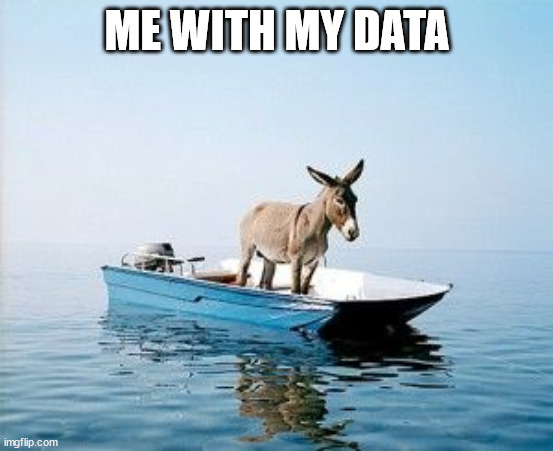 Thank you!
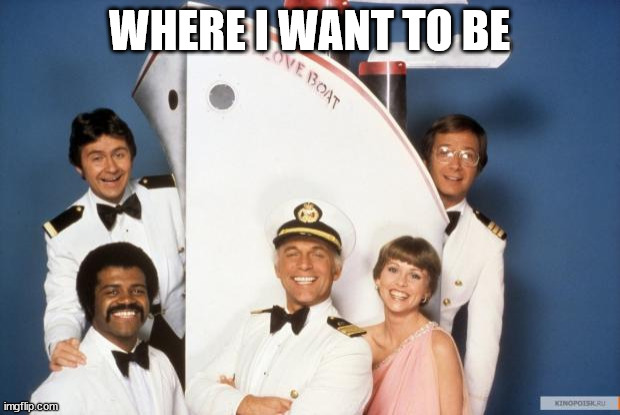 It’s a Long Way to the Top (if you wanna be FAIR)